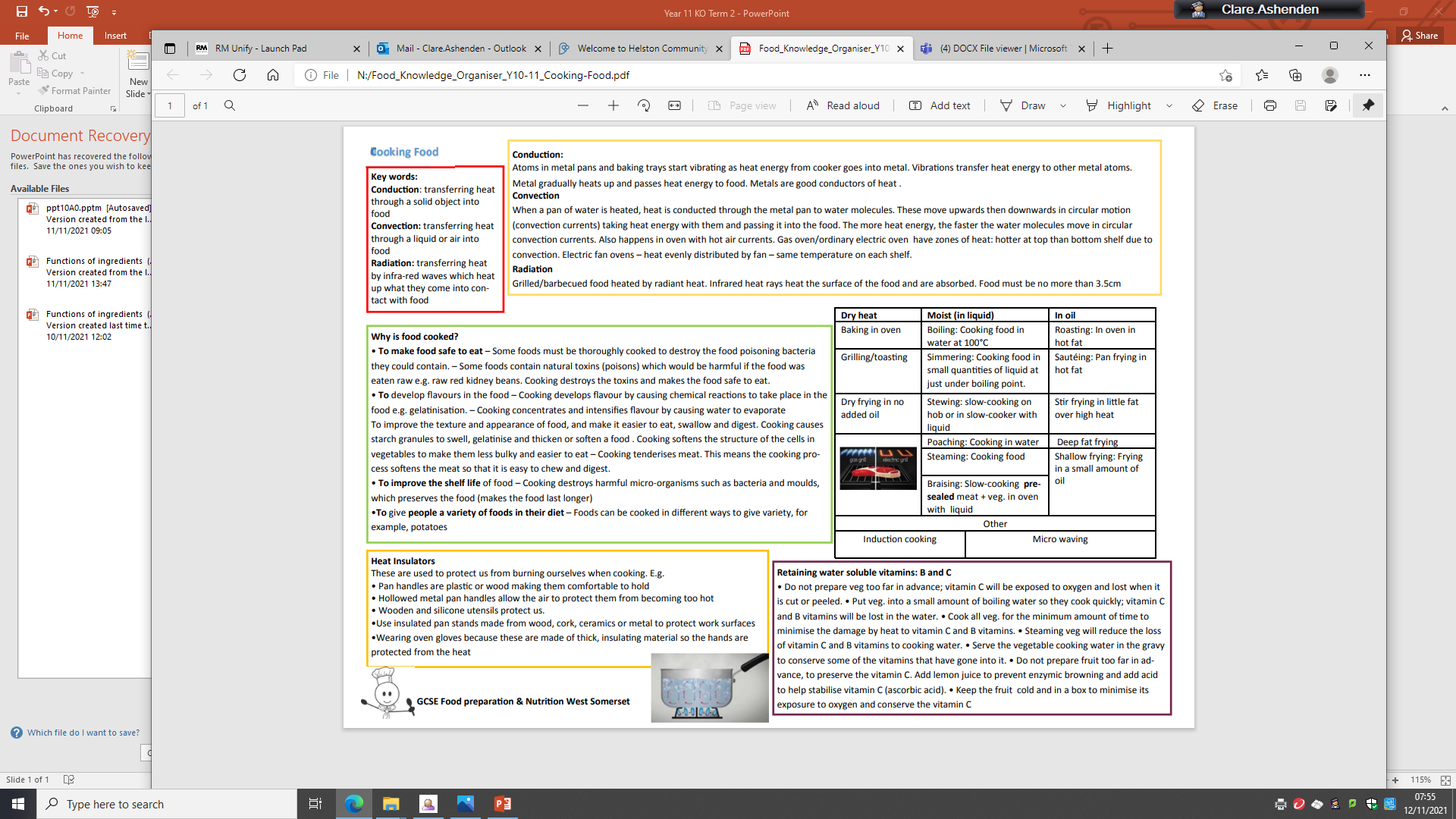 YEAR 10  TERM 2